НУШ
Дошкільна та початкова освіта
вектор наступності
Питання підготовки дитини 
до шкільного життя 
у світі реформ та концепції 
«НОВА УКРАЇНСЬКА ШКОЛА»
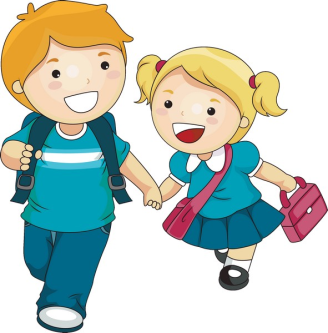 Байєр О.М., 
канд. психол. наук, доцент, завідувачка КДО   ЗОІППО
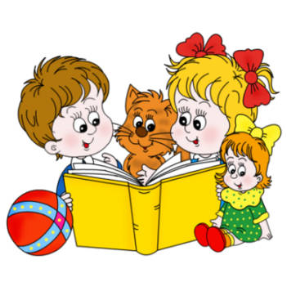 «Мудрість починається там, де речам дають вірні імена»
Конфуцій
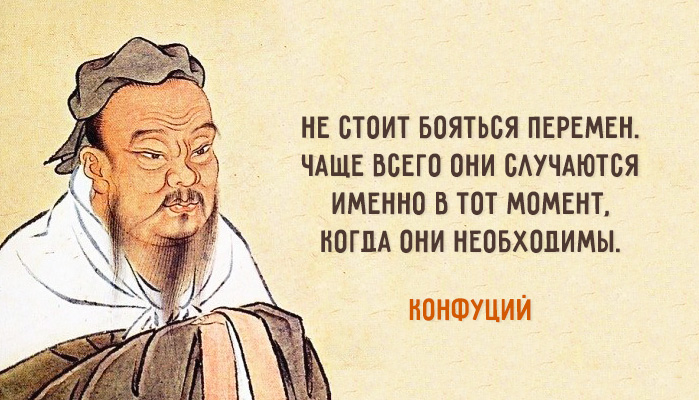 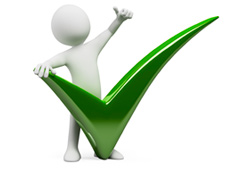 Державні стандарти і
Дитина – здобувач освіти
Всебічний розвиток дитини
Компетентнісний підхід 
Інклюзивний підхід
Професіоналізм та академічна свобода педагогів
Підходи до реалізації:
Державні стандарти: разом до успіху!!!
Дитиноцентризм
Досягнення «дошкільної зрілості» дитини
Цілісний розвиток дитини
Компетентнісний підхід 
Інклюзивний підхід
Професіоналізм та академічна свобода педагогів
ДС початкової освіти (2018)
БК
дошкільної освіти (2012)
Навчання через гру !!!
мовленнєво-комунікативна;
математична;
Інформаційна;
технологічна;
природничо-екологічна;
фізична і здоров’язбережувальна;
соціальна і культурна;
громадянська та історична;
мистецька.
Компетентності учня
Державні стандарти: разом до успіху!!!
Компетентності дошкільника:
 здоров’я-збережувальна;
особистісно-оцінна;
родинно-побутова;
соціально-комунікативна;
природничо-екологічна;
художньо-продуктивна;
ігрова;   мовна;
сенсорно-пізнавальна; математична; 
конструктивно-будівельна.    (˃ 11)
ДС
початкової світи
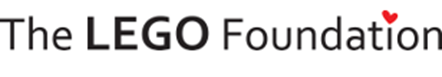 Навчання через гру !!!
БК
дошкільної освіти
«Дошкільна зрілість» за БКДО
(сумарний кінцевий показник набутих дитиною компетентностей перед її вступом до школи за напрямами)
СУМАРНИЙ «ПОРТРЕТ» ПЕРШОКЛАСНИКА, НЕ ГОТОВОГО до ШКОЛИ:
надмірна грайливість;
недостатня самостійність;
імпульсивність, безконтрольність поведінки, гіперактивність;
невміння спілкуватися з однолітками;
труднощі контактів з незнайомими дорослими (стійке небажання контактувати) або, навпаки, нерозуміння свого статусу;
невміння зосередитися на завданні, труднощі сприйняття словесної чи іншої інструкції;
низький рівень знань про навколишній світ, невміння зробити узагальнення, класифікувати, виділити подібність, відмінність
дослідження лабораторії психології дошкільника Інституту психології 
ім. Г.С. Костюка НАПН України
Психологічні закономірності розвитку гри дошкільника:
Ранній вік (від 1 до 3-х років): 
предметна діяльність, відкриття і засвоєння функції предмету у співпраці з дорослими (як соціальна умова розвитку дитини);
маніпулювання та ігри з предметами, іграшками. Гра «поряд» (діти грають не разом, окремо); 
у нормі з'являється почуття власності (дитині важко поділитись іграшкою, виникає спонтанне бажання привласнювати іграшки інших дітей).
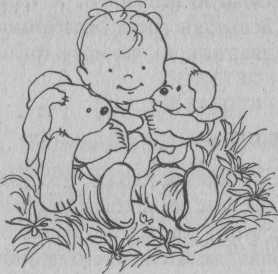 Дошкільний вік (від 4 до 6-7 років) 
З'являється рольова гра з іграшками;
Діти починають грати разом, з'являються партнери;
Знання про навколишній світ збагачують гру, з'являється сюжет;
Сюжетно-рольова гра ускладнюється, стає більш соціальною, сприяє опануванню відносинами між дітьми.
Гра охоплює і відтворює всі сфери розвитку дитини (фізичну, соціальну, емоційну, пізнавальну)
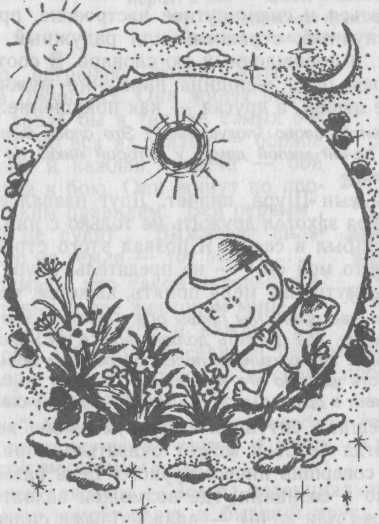 Інтерес до навчання у дітей виникає за таких умов:
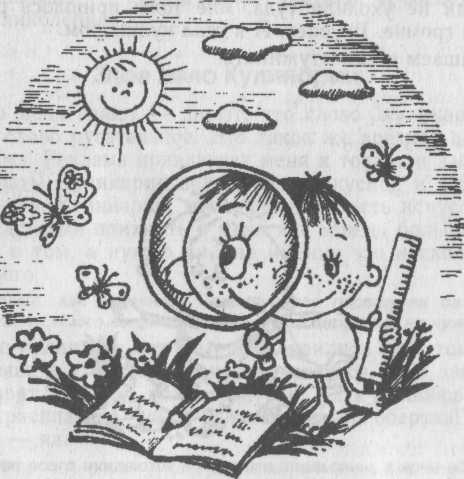 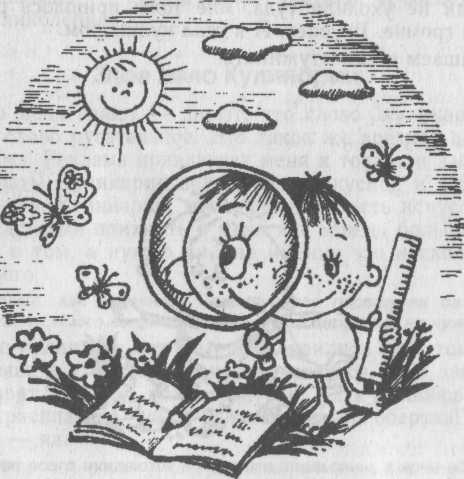 Умовою розвитку навчальної діяльності у дошкільників є засвоєння не лише знань і умінь але і способи та засоби їх здобуття (Д.Б. Ельконін, В.В. Давидов).
Найефективніше засвоюються загальні способи дій у проблемно-практичних або проблемно-ігрових ситуаціях в яких практичне (ігрове) завдання постає як уявне, перспективне.
Давайте розберемось….
Навчання
Учіння
Научіння
Научуваність
Навчальна діяльність
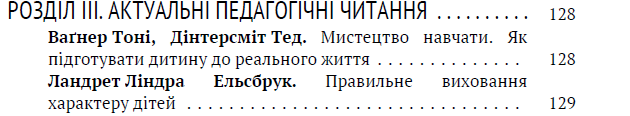 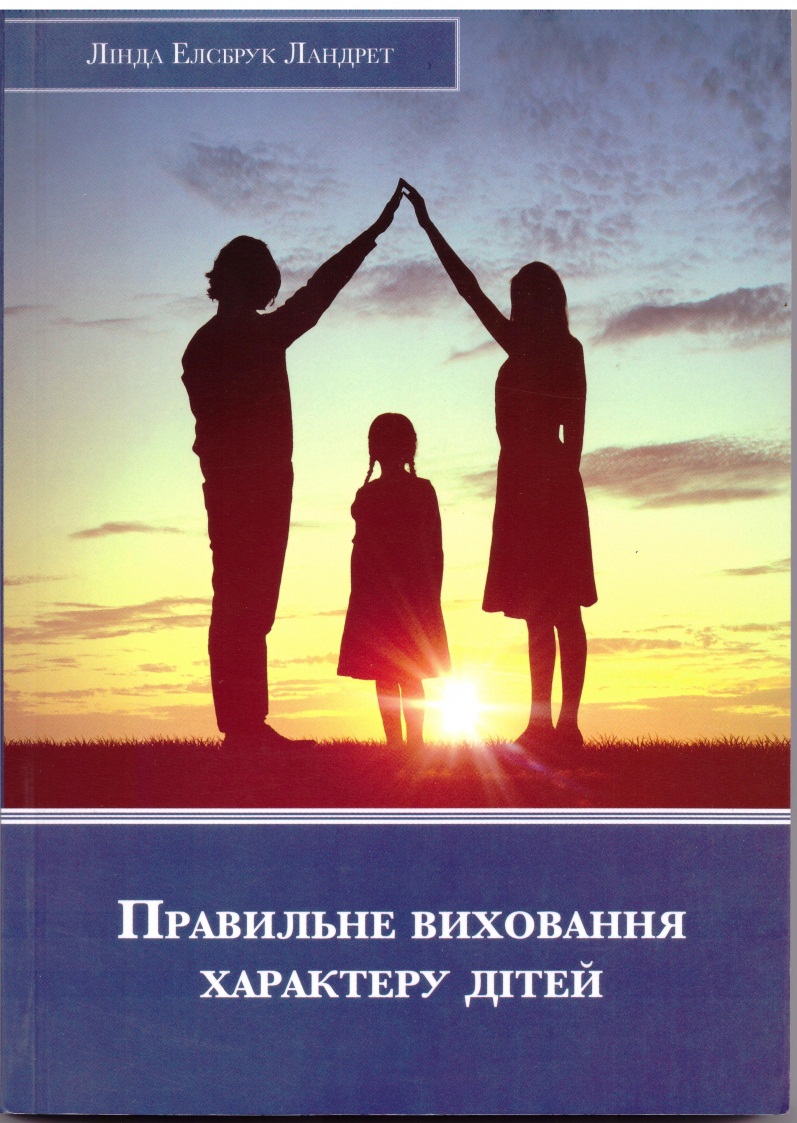 Потенціал розвитку Д О:
Узгодженість підходів та змісту дошкільної та початкової освіти за компетентнісним, інклюзивним  та іншими підходами; 
 Стала, забезпечена науковими здобутками та практичним досвідом система компенсуючої дошкільної освіти, яку необхідно зберегти паралельно з інклюзією (досвід Німеччини);
Соціальний капітал дошкілля (тісна співпраця науковців та практиків: програмне та методичне забезпечення);
Міжнародний досвід який вивчається і впроваджується (проекти «Вчимося жити разом», «Садочок – простір дружній до дитини» «Навчання через гру», феномен фінської освіти, тощо.);
Розуміння місії дошкільної освіти та необхідності змін задля успішного розвитку дитини («досягнення дошкільної зрілості»).
Що потребує змін та підтримки у першу чергу:
Соціальний статус та матеріальна підтримка педагога;
Підготовка та підвищення кваліфікації фахівців для дошкільної освіти: конкурс (покликання, криза 3-го курсу); фаховість (відповідальність ВНЗ); педагогіка здивування та навчання через гру;
Визначення критеріїв якості дошкільної освіти та спрямування діяльності ЗДО на їх поступове досягнення;
Інше….
Дякую за увагу!